Ex.25:40 - Heb.8:5 
Moses had a pattern to follow
And look that thou make them after their pattern, which was shewed thee in the mount.
Amos 3:3 
Can two walk together, except they be agreed?
1
PATTERN CONTROVERSY
2
Brethren have been and are now teaching
No pattern in:
Evangelism
Worship
Benevolence
Organization of the church
Contribution collection
3
QUESTION
If the Bible teaches there is no pattern is that a pattern?
If there is no pattern then there’s no wrong way
Dsoe ti mttaer hwo I sepll a wrord?
4
Max Lucado
“The Bible is a love letter as opposed to a blueprint . . . for me, for years, Christianity was a moral code. It is now become a love affair. For years there were rules and regulations, now it’s a relationship”(Tulsa World, Mar. 12,’89) (Dec.‘96 radio prog.  KJAR, Lubbock, TX).
5
Reubel Shelly
“I reject pattern theology . . . I am not looking for a pattern, I am looking for a person” (Missouri St. Church of Christ, W. Memphis AR, April 20-21, 1990)
6
“Preach the man, not the plan” – 
Acts 8:35-36
Then Philip opened his mouth, and began at the same scripture, and preached unto him Jesus. 36 And as they went on their way, they came unto a certain water: and the eunuch said, See, here is water; what doth hinder me to be baptized?

Preaching the man is preaching the plan
7
If there is no pattern then worship becomes a “Free-for-all” – 
“Do your own thing”
If there is no order, then there’s no disorder
Just look at denominationalism
Can’t condemn: 
Book of Mormon
New World Translation
8
Rm.15:4 
For whatever things were written before were written for our learning… 
QUESTION: 
Just what are we to learn from the prophets?
1. If we don’t like God’s law can we change it?
2. Can we add to or subtract from his law ?
9
What can we learn from the prophets?
Dt.4:2 Ye shall not add unto the word which I command you, neither shall ye diminish ought from it, that ye may keep the commandments of the Lord your God which I command you.

Dt.12:32 What thing soever I command you, observe to do it: thou shalt not add thereto, nor diminish from it.
10
PATTERN FOLLOWERS
2Tim.1:13 Hold the pattern of sound words which you have heard from me, in faith and love which is in Christ Jesus.
Noah  - Gen.6-7
Moses – Ex.25:40
Naaman – 2Kg.5:1-15
What happens if they don’t follow the pattern
11
THOSE WHO FAILED TO FOLLOW THE PATTERN
Adam/Eve - Gen.6
Nadab/Abihu - Lev.10:1-2
Achan – Josh.6-7
King Saul – 1Sam.15
Uzzah – 2Sam.6
Young prophet - 1Kg.13
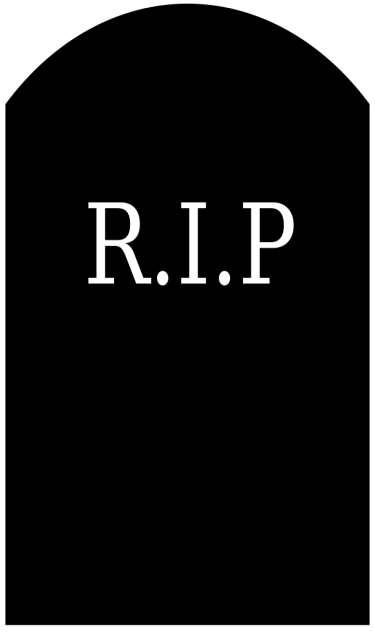 12
Rom.6:17-18
But God be thanked that though you were slaves of sin, yet you obeyed from the heart that form (Pattern/Mold mh) of doctrine to which you were delivered. 18 And having been set free from sin, you became slaves of righteousness.
13
Jn.4:23-24
But the hour is coming, and now is, when the true worshipers will worship the Father in spirit and truth; for the Father is seeking such to worship Him. 24 God is Spirit, and those who worship Him must worship in spirit and truth
Jn.17:17
Sanctify them through thy truth, thy word is truth.
14
1Cor.10:11 “now all these things happened to them as examples...” 
Examples to whom? 
A pattern for us not to follow
Heb.4:1 Let us therefore fear, lest a promise being left us of entering into his rest, any of you should seem to come short of it.
Israelites served as bad examples
15
Did God Give A Pattern in Marriage?
Mt.19:4  Have ye not read, that he which made them at the beginning made them male and female, 5 And said, For this cause shall a man leave father and mother, and shall cleave to his wife: and they twain shall be one flesh? 6 Wherefore they are no more twain, but one flesh. What therefore God hath joined together, let not man put asunder.
16
Did God Give A Pattern in Marriage?
Pattern = one man and one woman
Rom.7:1-3 – until death
17
No Patternists Pattern:
Men with men/women with women

If there is no pattern, 
who can condemn: 
sodomy, polygamy, pedophilia, fornication, adultery, bestiality, etc.?
18
Did God Give A Pattern to the Plan of Salvation?
I want to be a “Christian” but how?
19
If there is no pattern in salvation:
It’s a Smorgasbord…”choose you this day…”
“Accept Jesus as personal savior” – Calvinist
Pray on your deathbed – Calvinist -Acts 24:25
Someone baptized for you after death – Mormonism
Sprinkled, poured - Catholicism
Paid or prayed out of purgatory – Catholicism
20
Is faith in the pattern? - Rm.10:17
Babies can hear it, but cannot understand
Saving faith is from the heart, Rm.10:10 

Is repentance in the pattern?
He must repent of his sins Acts 17:30; 2:38. 
Is confession in the pattern?
He must be confess his faith Rm.10:10.
21
Is baptism in the pattern? Mk.16:16
He must be baptized into Christ for the remission of his sins Rm.6:3-5; Acts 2:38; 22:16.
Is burial in baptism in the pattern? Col.2:12
This baptism is a burial and this obedience must come from the heart Rm.6:17.
22
Is There A Pattern for the Organization of the Church?
Col.1:18 Is Jesus the head? 
And He is the head of the body, the church, who is the beginning, the firstborn from the dead, that in all things He may have the preeminence.
DOES THE HEAD DIRECT THE BODY?
23
Is Jesus the head? 
Eph.2:21 And He put all things under His feet, and gave Him to be head over all things to the church, 23 which is His body, the fullness of Him who fills all in all.
Eph.4:4 There is one body… 
Mt.16:18 “MY church”
24
Is there a pattern for the local church
God’s pattern included that elders (overseers of the flock) be appointed – Acts 20:28
Men were appointed as deacons - servants Phil.1:1. 
Qualifications: 1 Tim. 3:1-13; Tit. 1:5-9
Saints
Elders
 Evang.
  Deacon
25
If there’s no pattern for the local church
You can have:
Earthly head
All kinds of titles: Arch-bishop, Rev., Father, Cardinals, Holy Father…
Missionary Society, Benevolent Society, Support Colleges from church treasury
26
If there’s no pattern for the local church
You can have:
Gymnasiums, Fellowship Halls,
Conventions, Conferences, etc.
Human Holidays: Christmas, Easter, etc.
If you object to any of these you are saying there’s a pattern.
27
Does The New Testament Reveal A Pattern for Our Collective Worship?
Must we worship “in spirit and truth” – Jn.4:24
If no pattern, “How?”

Worship included singing, making melody in the heart 1Cor.14:15; Eph.5:19.
28
Does The New Testament Reveal A Pattern for Our Collective Worship?
Prayer  & preaching were also included 1Cor.14; Acts 20:7. Partaking of the Lord’s Supper in the assembly 1Cor.11:20-34. 
H.S. tells us “the disciples came together on the first day of the week to break bread” Acts 20:7.
29
Does The New Testament Reveal A Pattern for Our Collective Worship?
Worship must be “in spirit and truth” – Jn.4:24
Churches ordered to take their collections on the first day of the week 1Cor.16:1,2.  A Pattern
The church can only help saints out of its treasury. Rm.15:25-26; 1Cor.16:1; 2Cor.8:4, 9:1,12
That’s a pattern!
30
Patterns are an important part of our lives in many ways. 
Building a house, there’s a "blueprint." 
Mechanic uses a pattern, auto repair manual. 
Sew a dress, a "dress pattern.”
Cake is made, a pattern called a "recipe." 
Can I run from “Home” to “Third” and be safe?
Is there a pattern in all these?
31
We have proven the Lord has a “Blueprint”
32
Preached:
Belleville, IN. 9-14-18 Fri.
34